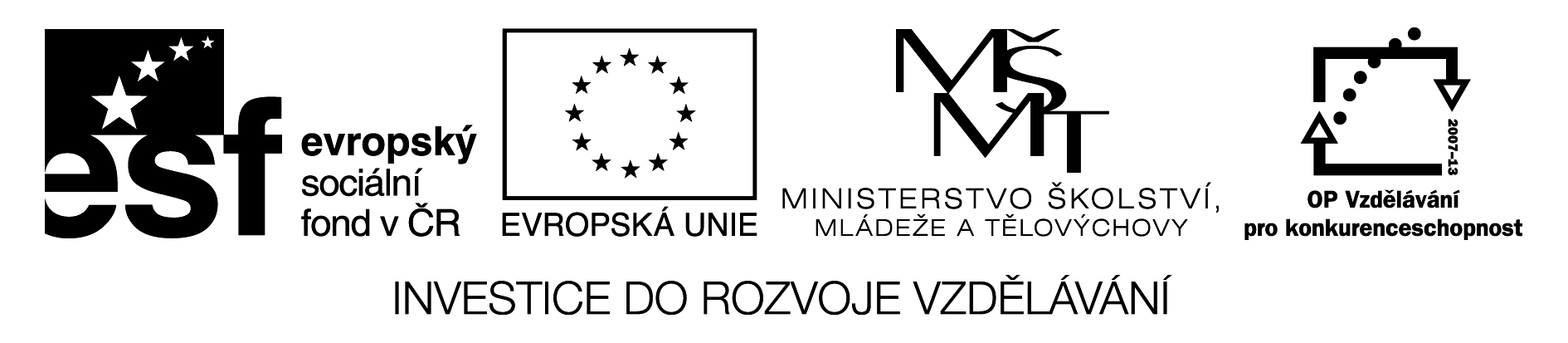 Datum: 14.5. 2013
 
Projekt: Kvalitní výuka
 
Registrační číslo: CZ.1.07/1.5.00/34.0731
 
Číslo DUM: VY_22_INOVACE_56	
 
Jméno autora: Mgr. Barbora Studena
 
Název práce: Second conditional – druhý kondicionál
 
Předmět: angličtina
 
Ročník: 2
 
Časová dotace: 30 minut
 
Vzdělávací cíl: Vysvětlení, jak se tvoří v angličtině druhý kondicionál, jeho procvičení.
 
Pomůcky: Psací potřeby. 

Poznámka: Studenti si zapisují gramatiku do svých sešitů. Studenti doplňují věty společně s učitelem. 
 
Inovace: Prezentace pomocí PowerPointu je názorná, studenti lépe pochopí, jak se časové věty tvoří. Následně si je mohou procvičit. Audiovizuální zapojení techniky do výuky.
Second conditional
Druhý kondicionál 
(Podmínka neskutečná)
Použití
Používáme ho k označení hypotetických věcí/stavů/situací souvisejících s přítomností nebo  budoucností.
If he was at home, he would help us. (Kdyby byl doma, pomohl by nám.)
If I came home earlier, I would call you. (Kdybych přišla domů dříve, zavolala bych ti.)
If I were you, I wouldn’t watch it. (Kdybych byl tebou, nedíval bych se na to.)
Tvoření
Podmínka (condition)
If + past simple
Výsledek/následek (result)
Would + inf. bez to
It is up to you what sentence you put at first place. If the sentence starting with if comes as the second, there is no comma (čárka) between the sentences.
Some more information
Někdy můžeme použít: should, could or might  místo  would.




Ve vedlejší větě podmínkové se často používá tvar slovesa be WERE i pro první a třetí osobu jednotného čísla. POZOR!!! Slovní spojení – IF I WERE YOU = být tebou – je ustálené.
For example: 
If I won a million dollars, I could stop working.
If there was any problem, we might complain…


For example: 
If I was taller = If I were taller
If I were at home, I would be much happier.
To sum up
Second Conditional is in fact un unreal possibility or dream
We are thinking about a future condition as in the first conditional.
Practice of the second conditional
Finish the sentences on your own:
1. If I had a rich husband,…
2. If my English was fluent,…
3. If there were no wars on the Earth,..
4. If you ate more fruit,…
5. If my sister was a lesbian,…
6. If I found a packet of cigarettes,..
I would live like a queen.
I would…………………..
Questions: What would you do if…?
What would you do if you found a spider in your bag?
What would you do if you met your favourit singer in person?
What would you do if you were asked to go to space? Would you accept or refuse the offer?
What would you watch on TV if you were at home?
What would you……………….if ………………………….?
I would probably/definitely scream.
I wouldn‘t be frightened, I would také it out from my bag with my proper hands.
Any questions?
Použitá literatura:
SOARS, Liz and John: New Headway, Pre-intermediate, Oxford University Press, Oxford, 2007, ISBN 978-0-19-471585-0. 
MURPHY, Raymond: English Grammar in Use, Cambridge University Press, Cambridge, 2004, ISBN 10 0-521-53289-2